Figure 1 ( A ) The speckle tracking rotation rate graph of a subject with a normal diastolic profile. ( B ) The ...
Eur J Echocardiogr, Volume 9, Issue 6, November 2008, Pages 791–795, https://doi.org/10.1093/ejechocard/jen148
The content of this slide may be subject to copyright: please see the slide notes for details.
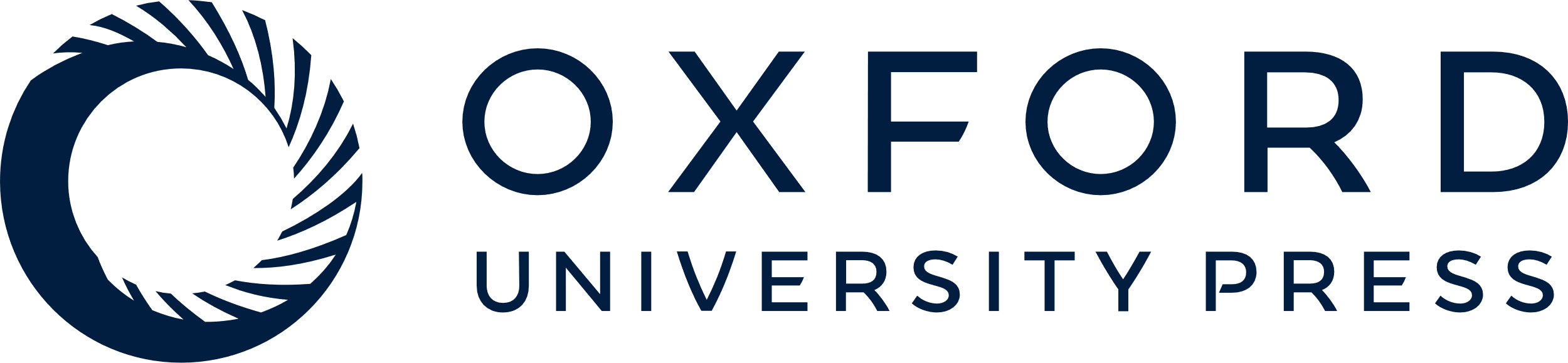 [Speaker Notes: Figure 1  ( A ) The speckle tracking rotation rate graph of a subject with a normal diastolic profile. ( B ) The speckle tracking rotation rate graph of a subject with a pseudonormal diastolic profile. White line represents mitral valve opening, arrow represents peak early diastolic apical untwist (rotR). 


Unless provided in the caption above, the following copyright applies to the content of this slide: Published on behalf of the European Society of Cardiology. All rights reserved. © The Author 2008. For permissions please email: journals.permissions@oxfordjournals.org]